Муниципальное бюджетное учреждениедополнительного образования«Детская музыкальная школа №7»города Иркутска
Формы индивидуального отбора для поступающих на обучение по дополнительным предпрофессиональным программам в области музыкального искусства 
в МБУ ДО «ДМШ № 7» города Иркутска
 
Методическая презентация
 
Разработчики:
Дадаева Э.П., Черный В.М. , 
Кошевая Т.С., Ершова О.Б., 
 
 
Иркутск, 2022.
При приеме на обучение по дополнительным предпрофессиональным общеобразовательным программам в области музыкального искусства МБУ ДО «ДМШ № 7» города Иркутска проводит индивидуальный отбор детей с целью выявления у них творческих способностей, необходимых для освоения соответствующей предпрофессиональной программы в области музыкального искусства.
Отбор детей проводится в форме тестирования - вступительных прослушиваний, на которых поступающему предлагается выполнить различные творческие задания, позволяющие определить наличие у него музыкальных способностей - СЛУХА, РИТМА, ПАМЯТИ. 
Цель вступительных прослушиваний – выявление одаренных детей в области музыкального искусства в раннем детском возрасте;
 Задачи вступительных прослушиваний – отобрать из числа детей, желающих обучаться в детской музыкальной школе, наиболее одаренных и способных к обучению по дополнительным предпрофессиональным общеобразовательным программам в области музыкального искусства.
Для проведения отбора МБУ ДО «ДМШ № 7» города Иркутска формирует комиссии по индивидуальному отбору поступающих из числа заведующих отделениями и преподавателей школы. Комиссия по отбору осуществляет определение уровня творческих способностей поступающих, в соответствии с требованиями к уровню творческих способностей, критериями и системой оценок, разработанными  МБУ ДО «ДМШ  № 7» города Иркутска самостоятельно. 
     
        Для проведения отбора МБУ ДО «ДМШ № 7» города Иркутска проводит предварительные консультации, на которых поступающим предлагается практическое ознакомление с формами (творческими заданиями) индивидуального отбора.
Диагностика СЛУХА, РИТМА, ПАМЯТИ осуществляется на примере следующих творческих заданий:
- исполнение самостоятельно подготовленной песни: оценивается точность интонирования мелодии и воспроизведения ритмического рисунка и поэтического текста, выразительность исполнения, четкость дикция, понимание характера исполняемой песни и эмоциональная отзывчивость в процессе пения;
- точное повторение голосом (пение) незнакомых коротких мелодий (попевок), предложенных и сыгранных преподавателем из состава комиссии по отбору;
- воспроизведение голосом отдельных звуков, сыгранных на инструменте преподавателем из комиссии по отбору (в пределах доступного для поступающего диапазона).  
- исполнение песни, выученной с преподавателем на консультации;
- точное повторение различных ритмических рисунков и координационно-ритмических упражнений, предложенных преподавателем из состава комиссии по отбору: оценивается двигательная свобода, координация движений, чувство темпа, метроритма;
- выполнение движений под музыку различного характера и ритма в ритме марша, в ритме вальса;
- чтение наизусть стихотворения: оценивается точное безошибочное воспроизведение поэтического текста, память, четкость дикции, эмоциональность восприятия и свобода выражения. 
- задание на наличие музыкального слуха и активности восприятия: различить на слух звучание (количество) одного, двух, трех сыгранных одновременно звуков.  
Выполнение творческих заданий оценивается по 10 (десятибалльной) системе отдельно по каждой позиции.
Примеры творческих заданий:
Примерный список песен для самостоятельного разучивания:

Шаинский В. «В траве сидел кузнечик», «Улыбка», «Голубой вагон», «Антошка»,  «Вместе весело шагать»
Русские народные песни: «Во поле берёза стояла»,  
Кудашева Р. «В лесу родилась ёлочка»
Песни военных лет: М. Блантер «Катюша», Д. Тухманов «День Победы»
Крылатов Е. «Колыбельная Медведицы»
Гладков Г. «Белые снежинки»
Примерный список авторов стихотворений: 
 
 А. Барто 
С. Маршак                                           
 С. Михалков
 Б. Заходер
 К. Чуковский
Э. Успенский
А.С. Пушкин (фрагменты из сказок)
Примерные координационно-ритмические упражнения:
Хлопнуть ладонями поочерёдно по коленям, по груди, затем в ладоши.
Хлопнуть ладонями поочерёдно по груди, по коленям, затем в ладоши.
Хлопнуть ладонями поочерёдно по коленям, затем хлопнуть в ладоши, хлопнуть поочерёдно по груди.
Хлопать ладонями поочерёдно по груди, затем хлопнуть в ладоши, хлопать поочерёдно по коленям.
Хлопнуть в ладоши, поочерёдно хлопнуть ладонями по коленям, по груди.
Хлопнуть в ладоши, поочерёдно хлопнуть ладонями по груди, по коленям.
7)    Одновременно обе руки выполняют следующие движения:
        -   левая рука скользит по левому колену, а правая  рука легкими движениями стучит по правому колену; затем руки меняем
        - на один хлопок левой руки правая рука стучит по два коротких хлопка; затем руки меняем
Примерные ритмические рисунки, предлагаемые поступающим для воспроизведения:
Размер 2/4


Размер 3/4


Размер 4/4
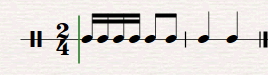 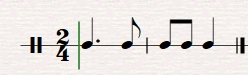 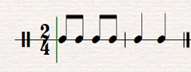 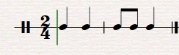 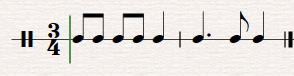 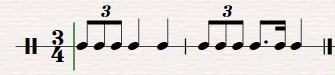 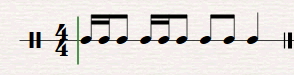 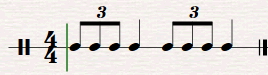 Установленные МБУ ДО «ДМШ № 7» города Иркутска требования, предъявляемые к уровню творческих способностей поступающих, а также разработанные формы отбора и творческие задания, критерии и система оценок способствуют выявлению одаренных детей, способных к обучению по дополнительным предпрофессиональным общеобразовательным программам в области музыкального искусства.